Всероссийский конкурс для школьников«Мои первые открытия»Исследовательская работа«Какая лампочка лучше»
Выполнила: Зеленина Кристина Ученица 5 «Б» класса
Руководитель: Лобышева Ирина Сергеевна 
Муниципальное  Бюджетное Образовательное  учреждение «Средняя Образовательная школа №51» г. Улан-Удэ
Мир ламп накаливания
Ла́мпа нака́ливания — искусственный источник света, в котором свет испускает тело накала, нагреваемое электрическим током до высокой температуры. В качестве тела накала чаще всего используется спираль из тугоплавкого металла (чаще всего — вольфрама), либо угольная нить. Чтобы исключить окисление тела накала при контакте с воздухом, его помещают в вакумированную колбу, либо колбу, заполненную инертными газами или парами галогенов.
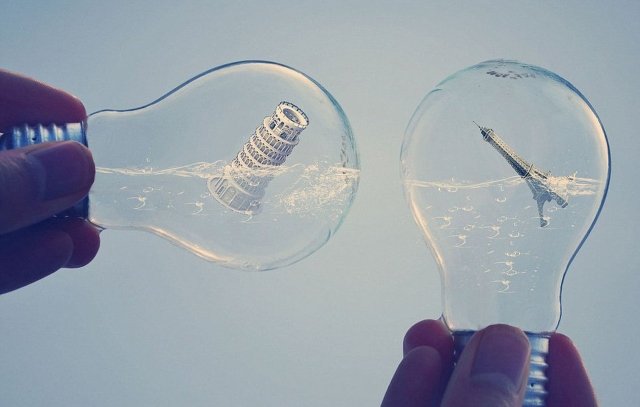 Энергосберегающая  лампа
Нашу жизнь невозможно представить без искусственного освещения. Конструкции квартир, домов, помещений и офисных зданий предполагают наличие искусственного освещения. Для жизни и работы людям просто необходимо освещение с применением ламп. 
По традиции мы для освещения своих квартир применяем обычные лампочки накаливания. В зависимости от потребностей необходимого освещения используем различные мощности этих ламп – 40 Вт, 60 Вт, 100 Вт.
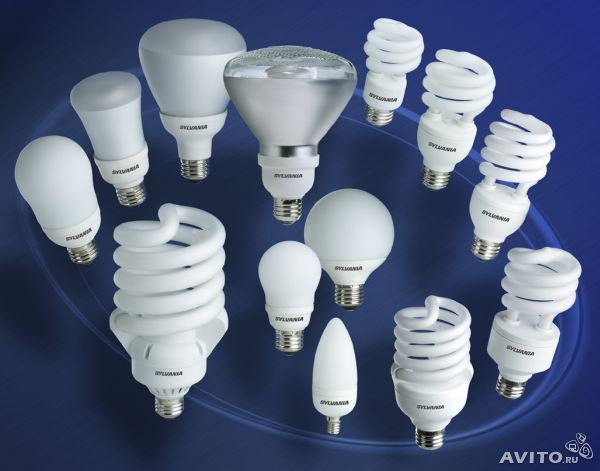 Преимущество
Что же лучше
ЛАМПА НАКАЛИВАНИЯ НАИБОЛЕЕ ЭКОНОМИЧНЕЕ, НО МЕНЕЕ ЯРКАЯ И С МАЛЕНЬКИМ СРОКОМ СЛУЖБЫ.  
ТАК КАК ОНА СГОРАЕТ РАНЬШЕ, ЧЕМ ЧЕРЕЗ 1000 ЧАСОВ, ТО ВСЕ ТАКИ ВЫГОДНЕЕ ЭНЕРГОСБЕРЕАЮЩАЯ.
Спасибо за внимание…